الصف: الأولالمادة: حسابالدرس: مكونات الأعداد                  من 4  إلى 7
مخرجات التعلم
- أن يجد التلميذ طرق الحصول على الأعداد 4، 5
- أن يجد التلميذ طرق الحصول على الأعداد 6، 7
أتذكر وأختار الإجابة الصحيحة
أتذكر وأختار الإجابة الصحيحة
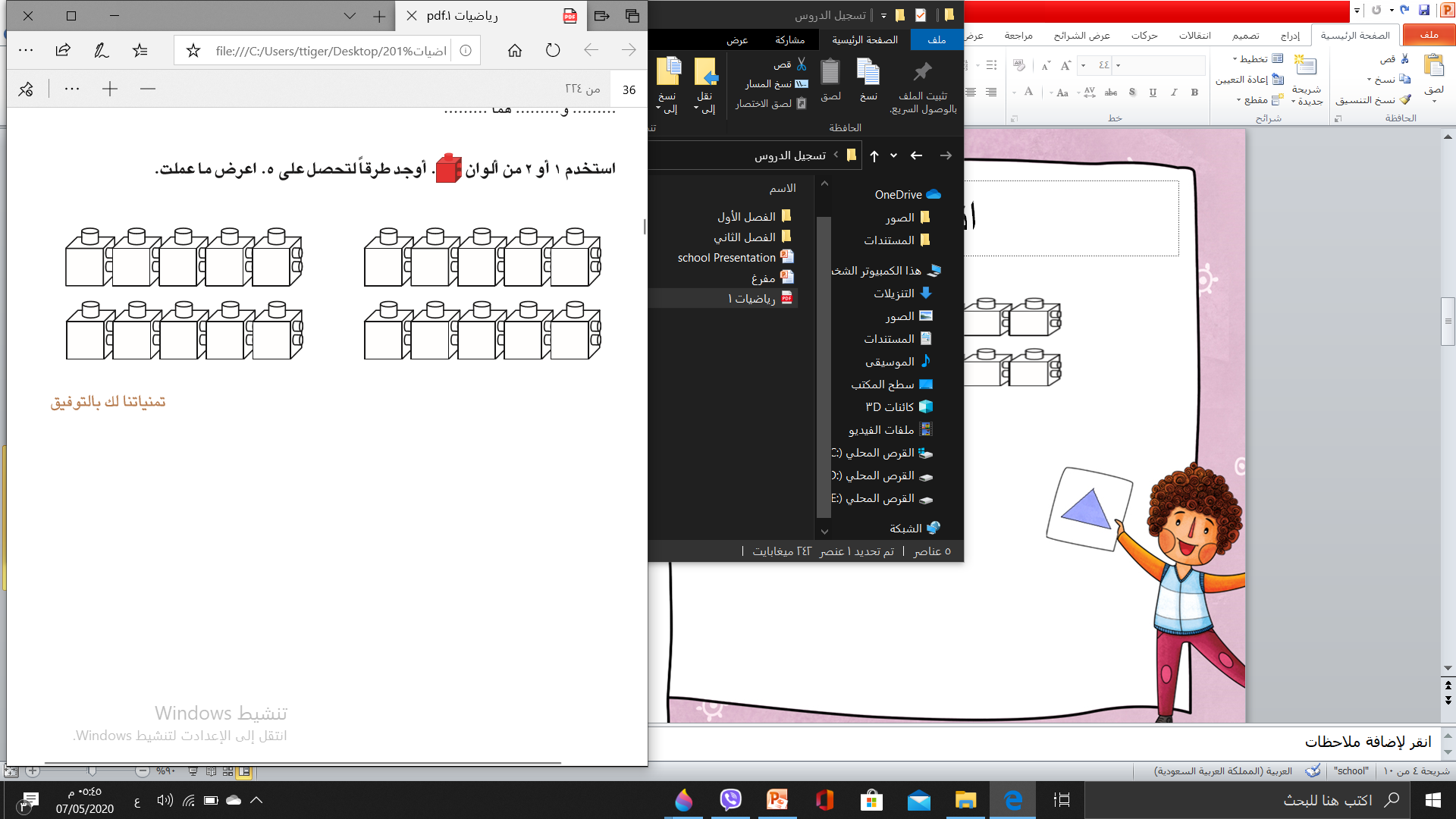 أحصل على العدد 4
3  و  1  هما    4 
 2   و  2  هما   4
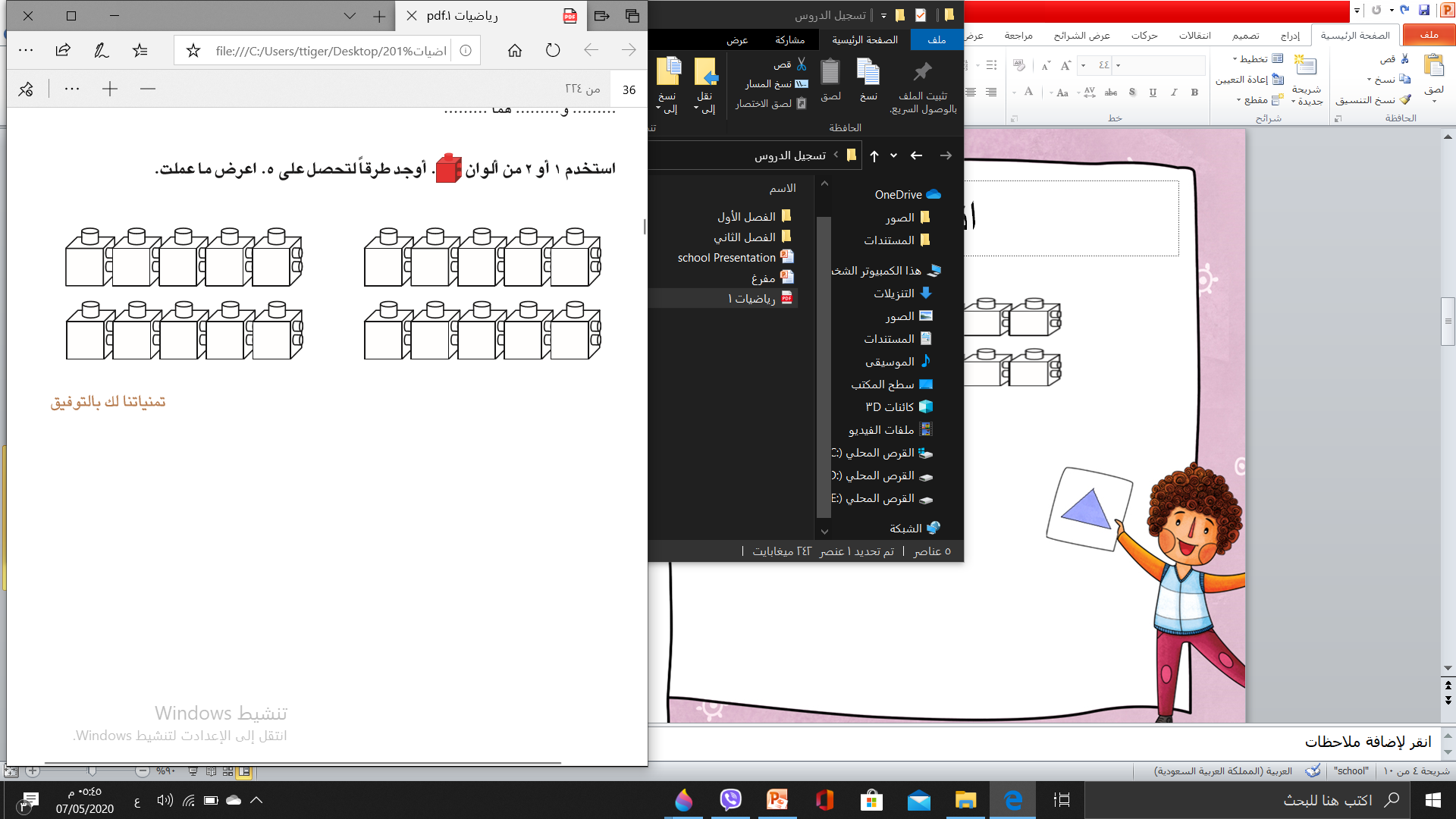 أحصل على العدد 5
3  و  2   هما    5
1   و 4    هما    5
أحصل على العدد 6
4  و  2 هما   6
5  و  1 هما   6
أحصل على العدد 7
6  و  1   هما  7
4  و   3     هما   7
أستخدم الكرات الملونة لأحصل على الأعداد
إلى اللقاء